1. Praat öffen. Wir benötigen
nur  dieses Fenster
2. Von der Webseite die zip-Datei herunterladen
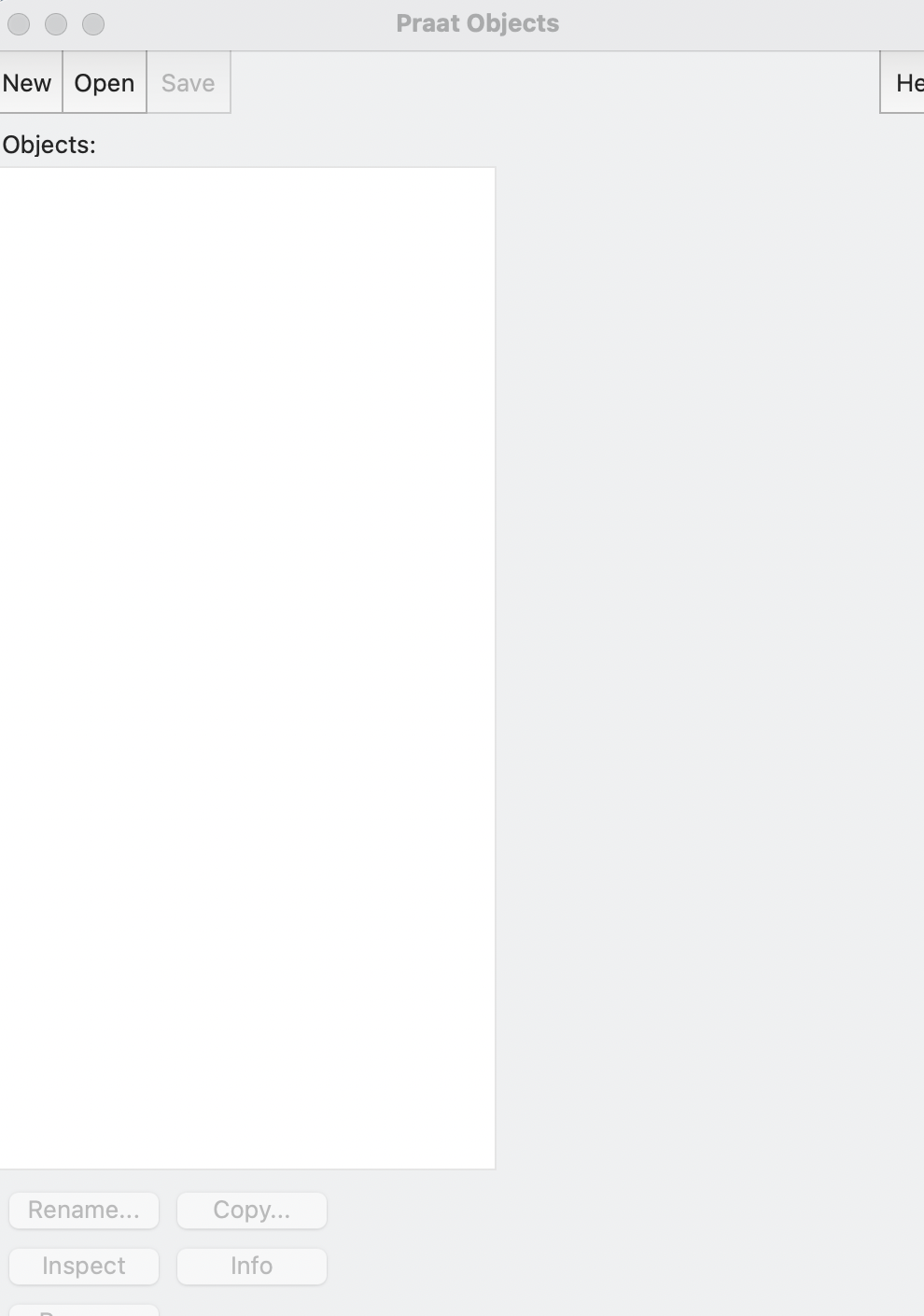 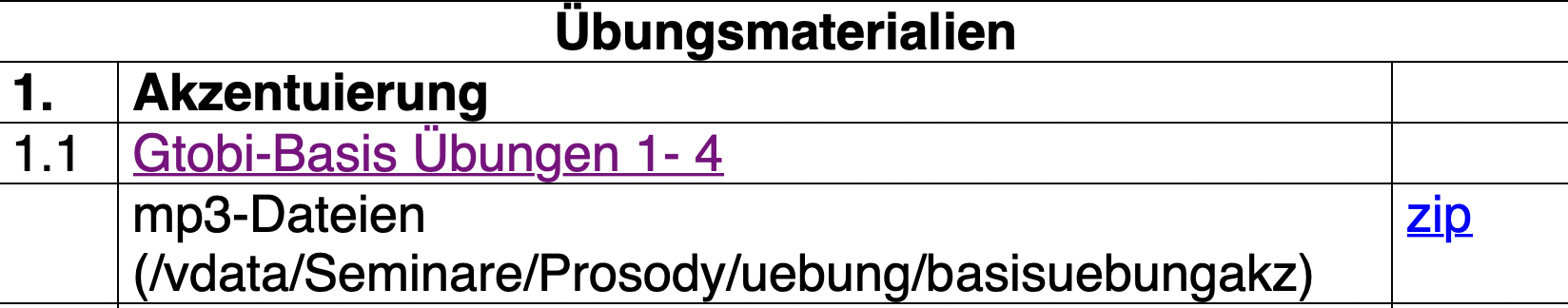 Webseite
3. Die zip-Datei auspacken
4. Den Ordner öffnen und alle Dateien auswählen:
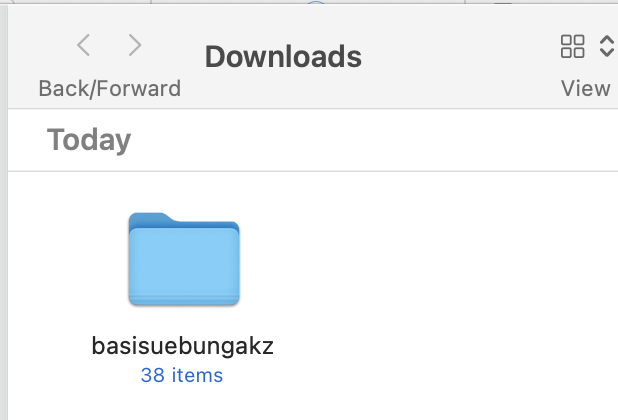 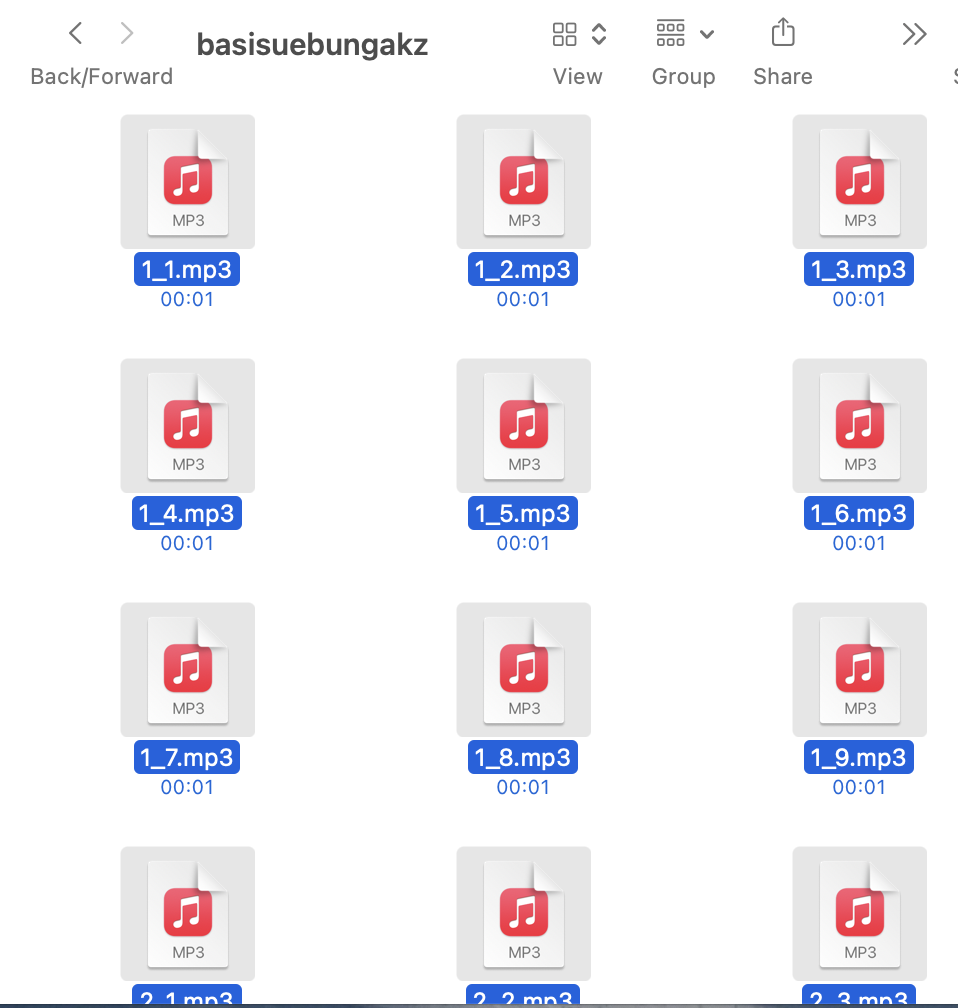 5. Alle ausgewählten Dateien mit Praat öffnen
6. Das Praatfenster müsste so aussehen
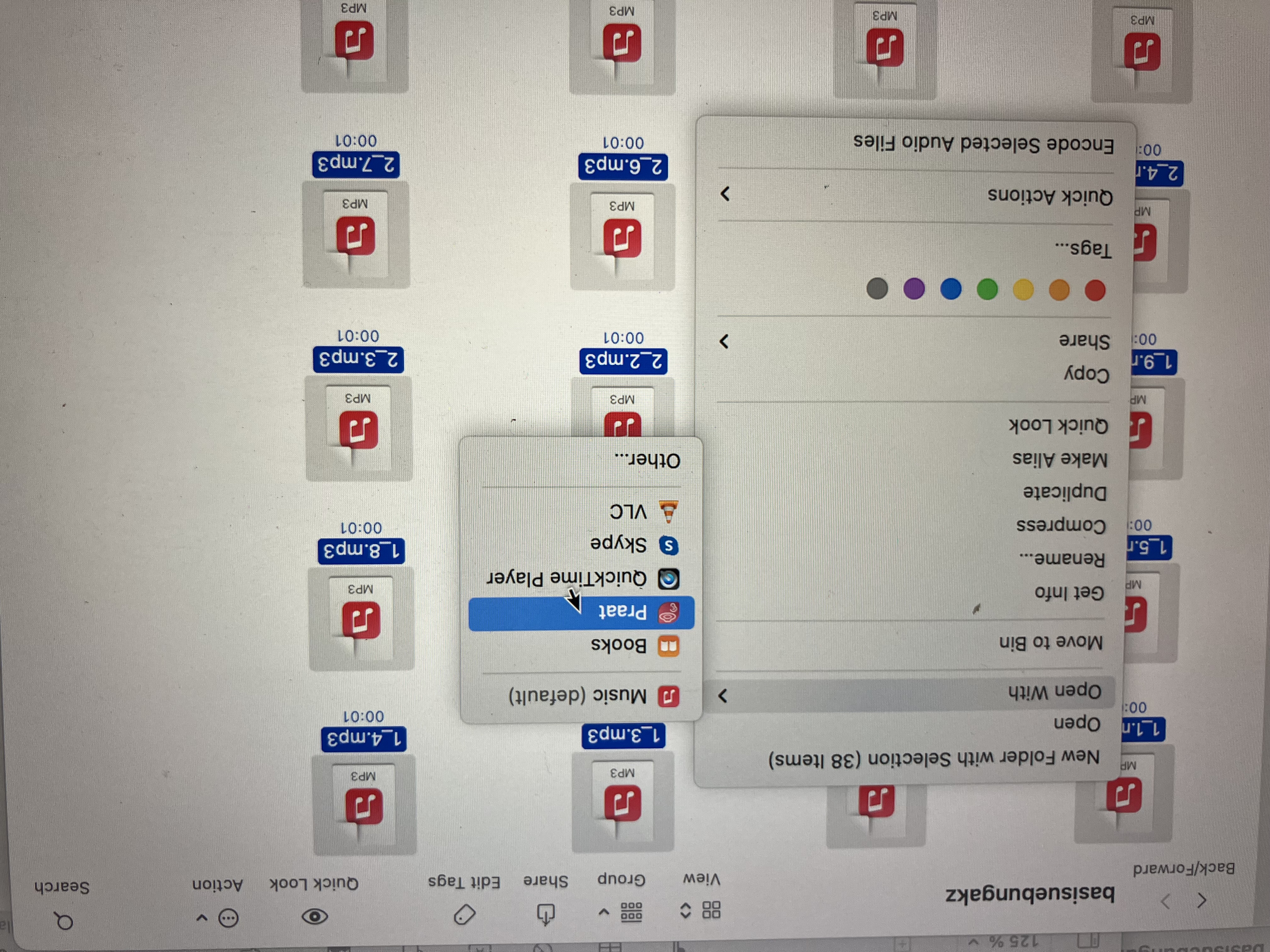 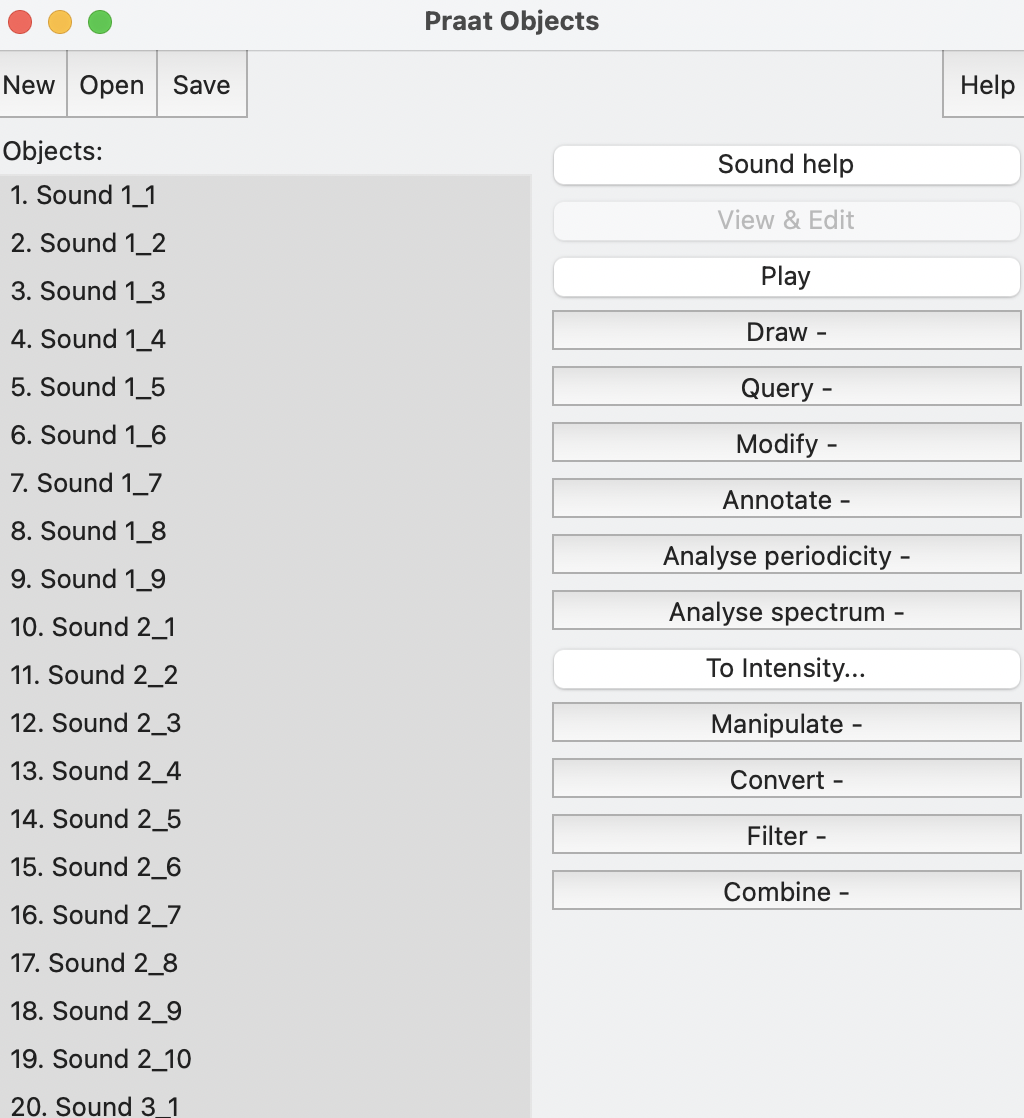 8. Das müsste so aussehen. Wenn nicht dann Pitch->Show Pitch und Spectrum -> Show Spectrogram
7. Eine Datei auswählen und dann auf View und Edit klicken
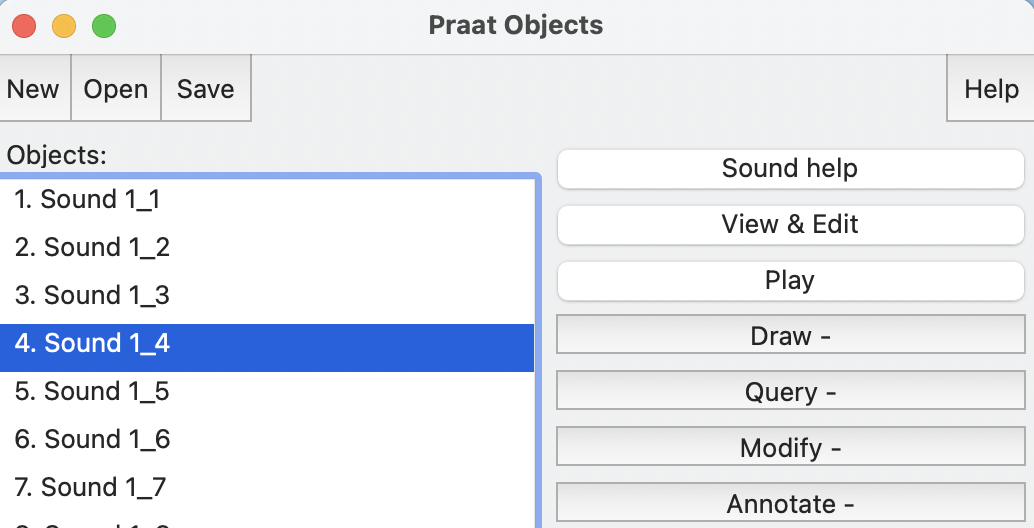 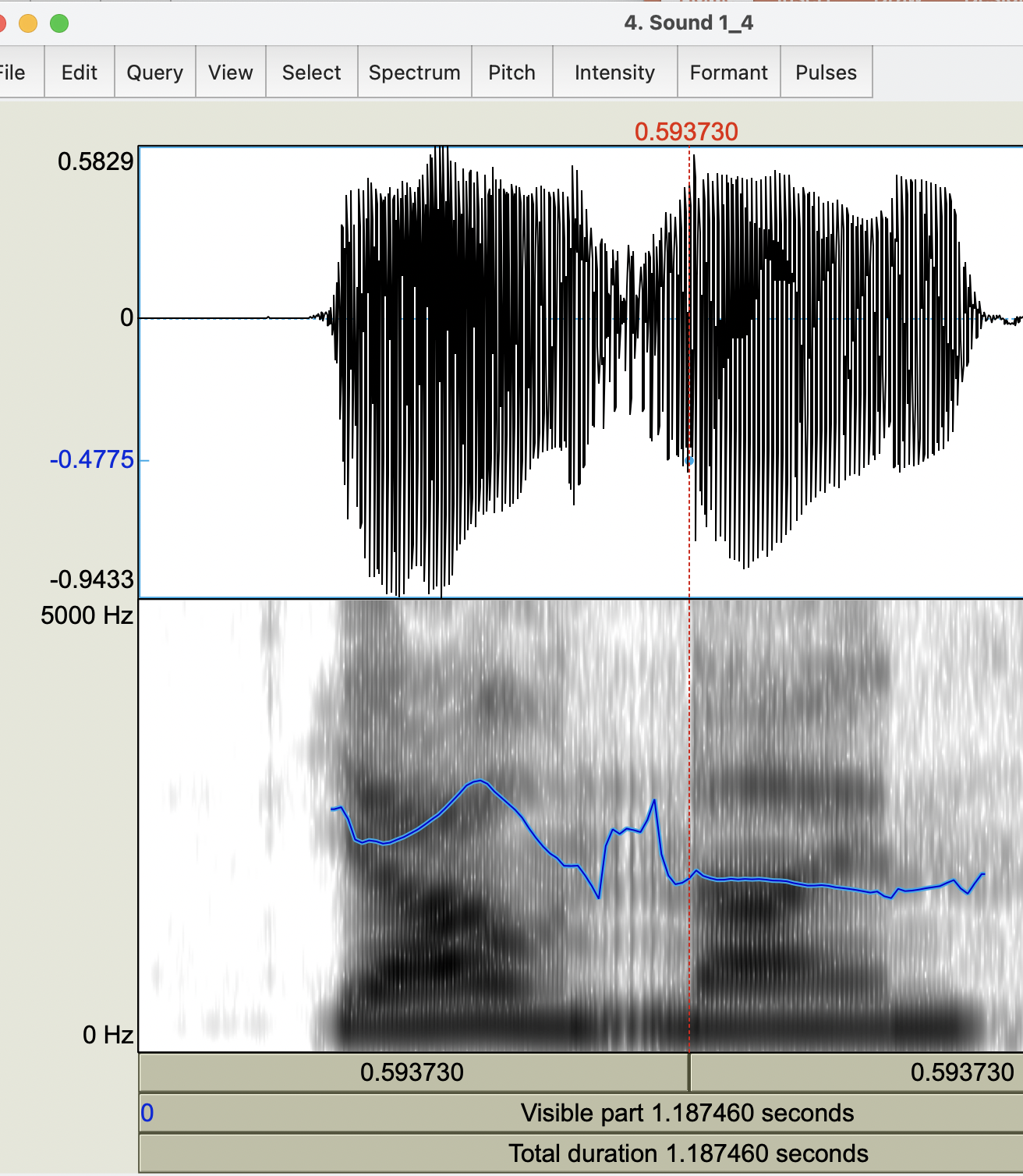 9. Hier klicken auf Total Duration um zu bestätigen,  Sie können etwas hören
10. Mehr Details hier